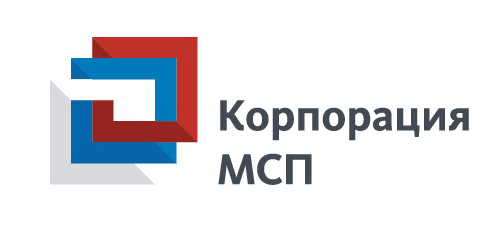 Лизинговые программы для субъектов малого и среднего предпринимательства
2019 г.
Программа льготного лизинга оборудования для субъектов ИМП*Общая информация
Программа льготного лизинга реализуется через сеть региональных лизинговых компаний (РЛК) с уставным капиталом в размере 2 млрд рублей каждая:
«РЛК Республики Татарстан» (г. Казань);
«РЛК Республики Башкортостан» (г. Уфа);
«РЛК Ярославской области» (г. Ярославль);
«РЛК Республики Саха (Якутия)» (г. Якутск).
Создание сети дочерних лизинговых компаний Корпорации
РЛК предоставляют лизинговое финансирование на всей территории Российской Федерации вне зависимости от местонахождения лизингополучателя
Льготные процентные ставки: 6% для российского оборудования, 8% для иностранного оборудования;
Лизинг представляет собой беззалоговое финансирование, обеспечением является сам предмет лизинга;
Лизинговая компания самостоятельно приобретает у поставщика оборудование и передает его во временное пользование и владение лизингополучателю;
Лизингополучатель не ограничен в выборе оборудования и поставщика оборудования;
Лизингополучатель вправе выбрать график платежей исходя из сезонности бизнеса;
Первый лизинговый платеж оплачивается через 30 дней после подписания акта приема-передачи;
Существует возможность привлечения региональных гарантийных организаций в качестве поручителя.
Преимущества
программы льготного лизинга
* ЮЛ и ИП, отнесенные к категории субъекта «Микропредприятия» или «Малые предприятия» в соответствии с Федеральным законом от 24 июля 2007 г. № 209-ФЗ.
Лизинговые продукты для приобретения оборудования в рамках Программы льготного лизинга
0%
Параметры финансирования
Профиль клиента
Резидент РФ, субъект индивидуального и малого предпринимательства (ИМП), включенный в Единый реестр субъектов малого и среднего предпринимательства.
Величина дохода
До 800 млн руб.
До 100 человек
Численность сотрудников
Предмет лизинга
Оборудование – новое (ранее не использованное или 
не введенное в эксплуатацию)
Виды имущества вне рамок программы 
(финансирование не осуществляется)
оборудование, предназначенное для оптовой и розничной торговой деятельности;
водные суда;
воздушные суда и другая авиационная техника;
подвижной состав железнодорожного транспорта;
транспортные средства, самоходные машины и другие виды техники, на которые оформляются паспорт транспортного средства или паспорт самоходной машины и других видов техники
навесное, прицепное оборудование к указанным видам техники;
!
* Максимальный лимит на одного лизингополучателя (группу связанных компаний)** Выкупная стоимость до 60% от стоимости предмета лизинга при сроке лизинга, не превышающем 24 месяца
*** При наличии поручительства РГО, обеспечивающего исполнение Лизингополучателем обязательств по договору лизинга в размере не менее 30% от стоимости предмета лизинга
РЛК
Лизинговые продукты коммерческого портфеля дочерних региональных лизинговых компаний АО «Корпорация «МСП»
Вне рамок программы 
(финансирование не осуществляется)
Профиль клиента
Субъекты малого и среднего предпринимательства, включенные в Единый реестр субъектов малого и среднего предпринимательства (www.ofd.nalog.ru)
Не финансируется имущество, бывшее в употреблении
Не финансируются лизингополучатели, чья деятельность связана с:
Производство и (или) реализация подакцизных товаров (ст. 181 НК РФ)
Добыча (или) реализация полезных ископаемых (ст. 337 НК РФ), за исключением общераспространенных
!
Величина дохода
До 2 млрд руб.
Среднесписочная численность сотрудников
До 250 человек
Место регистрации
Резидент РФ
* Максимальный лимит на одного лизингополучателя (группу связанных компаний) определяется на основании решения уполномоченного органа управления РЛК
Порядок взаимодействия участников лизинговой сделки
Обращение лизингополучателя в РЛК*
Сбор полного пакета документов
Согласование условий с поставщиком
Кредитный анализ, одобрение сделки
Подписание договоров лизинга и купли-продажи
Поставка предмета лизинга
* Предусмотрено направление заявки напрямую в АО «Корпорация «МСП»
** Форма Анкеты-заявки представлена на стр. 6
Анкета соответствия базовым требованиям лизинговых продуктов, реализуемых РЛК
Заполненную анкету необходимо направить по адресу: rlk@corpmsp.ru
Контактная информация
АО «Корпорация «МСП»
Дочерние лизинговые компании АО «Корпорация «МСП»
Гончарова
Татьяна Вячеславовна
Сиразеев 
Равиль Раидович
Галеев Рустам Магарифович
Руководитель Дирекции по управлению дочерними и зависимыми лизинговыми компаниями и инвестициям
Генеральный директор АО «РЛК Республики Татарстан»
Генеральный директор АО «РЛК Республики Башкортостан»
TGoncharova@corpmsp.ru
Тел.: +7 (495) 698-98-00 (доб. 204)
rsirazeev@rlcrt.ru
Тел.: +7 (843) 524-72-32
Galeevrm@rlcrb.ru
Тел.: 8 (347) 222-46-17
www.corpmsp.ru
www.rlcrt.ru
www.rlcrb.ru
rlk@corpmsp.ru
sales@rlcrt.ru
info@rlcrb.ru
Попов
Дмитрий Сергеевич
Филиппов 
Илья Олегович
Загоренко 
Алексей Сергеевич
Ведущий методолог Дирекции по управлению дочерними и зависимыми лизинговыми компаниями и инвестициям
Генеральный директор АО «РЛК Ярославской области»
Генеральный директор АО «РЛК Республики Саха (Якутия)»
Filippov@rlc76.ruТел.: +7 (4852) 59-44-78, 59-44-83
zagorenkoas@rlcykt.ruТел.: +7 (4112) 508-498, 508-499
DPopov@corpmsp.ru
Тел.: +7 (495) 698-98-00 (доб. 107)
www.corpmsp.ru
www.rlc76.ru
www.rlcykt.ru
rlk@corpmsp.ru
info@rlc76.ru
info@rlcykt.ru
ПриложениеПримеры расчетов параметров сделки
Пример расчета параметров сделки в рамках программы*
*Предлагаемые условия носят исключительно индикативный характер и не являются обязательством АО «Корпорация «МСП» по организации лизинговой сделки на указанных условиях.
Пример расчета параметров сделки в рамках программы*
*Предлагаемые условия носят исключительно индикативный характер и не являются обязательством АО «Корпорация «МСП» по организации лизинговой сделки на указанных условиях.
Пример расчета параметров сделки в рамках программы*
*Предлагаемые условия носят исключительно индикативный характер и не являются обязательством АО «Корпорация «МСП» по организации лизинговой сделки на указанных условиях.
Пример расчета параметров сделки в рамках программы*
*Предлагаемые условия носят исключительно индикативный характер и не являются обязательством АО «Корпорация «МСП» по организации лизинговой сделки на указанных условиях.
Пример расчета параметров сделки в рамках программы*
*Предлагаемые условия носят исключительно индикативный характер и не являются обязательством АО «Корпорация «МСП» по организации лизинговой сделки на указанных условиях.
Пример расчета параметров сделки в рамках программы*
*Предлагаемые условия носят исключительно индикативный характер и не являются обязательством АО «Корпорация «МСП» по организации лизинговой сделки на указанных условиях.